KAVIS Program Update
Transportation Committee
Presentation by Heather Stout & Eddie Pagan
June 4, 2024
KAVIS Overview
Largest modernization in Kentucky’s history
Generational change to process and technology
250+ million records migrated
45 years of code modernized
Impact to every vehicle owner in the state
All related vehicle and tax legislation reviewed and incorporated
A vast user base of MVL, Clerks, PVAs, law enforcement, dealer commission, dealers, etc
Comparisons 2023 vs 2024
2023 (AVIS)
State Total collected YTD
$646,840,813
Checkouts
1,719,524
Past Due Date – Ad Val
$84,466,101
2024 (KAVIS)
State Total collected YTD
$656,291,026
Checkouts
1,832,798
Past Due Date – Ad Val
$98,776,592
YTD numbers are January 8th through May 31st for 2023 and 2024
Overview of Current Operations
We have migrated from a daily release to a two-week release schedule for issue correction and enhancements
We are seeing a change in the type of support requests, emails and phone calls
Some counties have adapted to KAVIS well and are helping others to learn the new processes
Converting from a vehicle centric to customer centric model continues to be a challenge
New resources are finding the system much easier to operate
There is still frustration from Clerks and there is still room for system improvement
[Speaker Notes: One time title fixes-Data issue/legacy data/clerk error
30%
Finding/logging new bugs-edge cases or rare events
10%
Enhancement requests
10%
Guidance/training
60%]
County and Office Visits
Prioritized System Improvements
Bulk Transactions
5,000 + transactions in one action
Legislative Updates
KY ELT
Fleet Management
2024 Legislation
10K plate to birth month
Electric Vehicles
Autonomous vehicle flag
Reinstatement Fee
Reporting
Continue to improve and increase report options
Data Cleanup
Continue running cleanup scripts as issues are identified
Enhancements-Speed, Efficiency
Business process flow enhancements for larger counties
Transaction Reversal updates
Edit Actions; Edit "in flight" transactions
Allows editing of data while processing
Increased flexibility
Reduced guardrails and validations
Ad Valorem and Data Issues
Ad Valorem – PVA Issue Cleanup:

513,000 updated via one-time scripts for DOR/PVA

No activity
Dealer and Insurance Companies
Canceled - Junked or Sold out of State
Surrendered
Data Scripts run to date: 

554 scripts since January

Legacy data issues
Clean up PVA issues
Remove impediments to clerk processing work
[Speaker Notes: 67,145 were marked Non-taxable Junked or Sold out of State based upon the Registration status of Cancelled – Junked or Sold out of State
63,905 were marked non-taxable for any County, any Customer type, with PVA issues, in a Surrendered status from tax years 2021 or earlier
340,396 tax segments were marked “Inactive” if they had no activity in 2021, 2022, 2023 and in most cases 2024.  These did not all clear “PVA issues”.  I believe roughly 85,000 were ‘88’ or $0 value.  
87,484 Dealer Organization PVA issues were fixed 
34,061 Insurance Company PVA issues were fixed]
KY Electronic Lien & Titling (KYELT)
Pilot Successes:  Ensured reports are accurate, workflow is processing seamlessly, documents are delivered to the image repository, separated fees more appropriately, and identified other issues needing resolution prior to growing the pilot
Rebuilt Titles
Cause: KAVIS was unable to process rebuilt titles for a few weeks and due to staffing shortages
Currently – working 2nd week of March (6 weeks behind)
Biggest issue: 
Staff spends significant time in rebuilt inquiries
All transfers on vehicles with rebuilt brand are dropping into the rebuilt queue, but not visible to rebuilt staff unless they search for a specific title number
Corrective Action:
A daily post/e-mail to share with clerks what days are currently being processed
Change process to only process in the order received
Process improvements to enhance the speed with which a dealer can sell their rebuilt vehicle 
Four additional staff hired (rebuilt employees require a more in-depth level of training)
Rebuilt Titles​
Five Year Totals
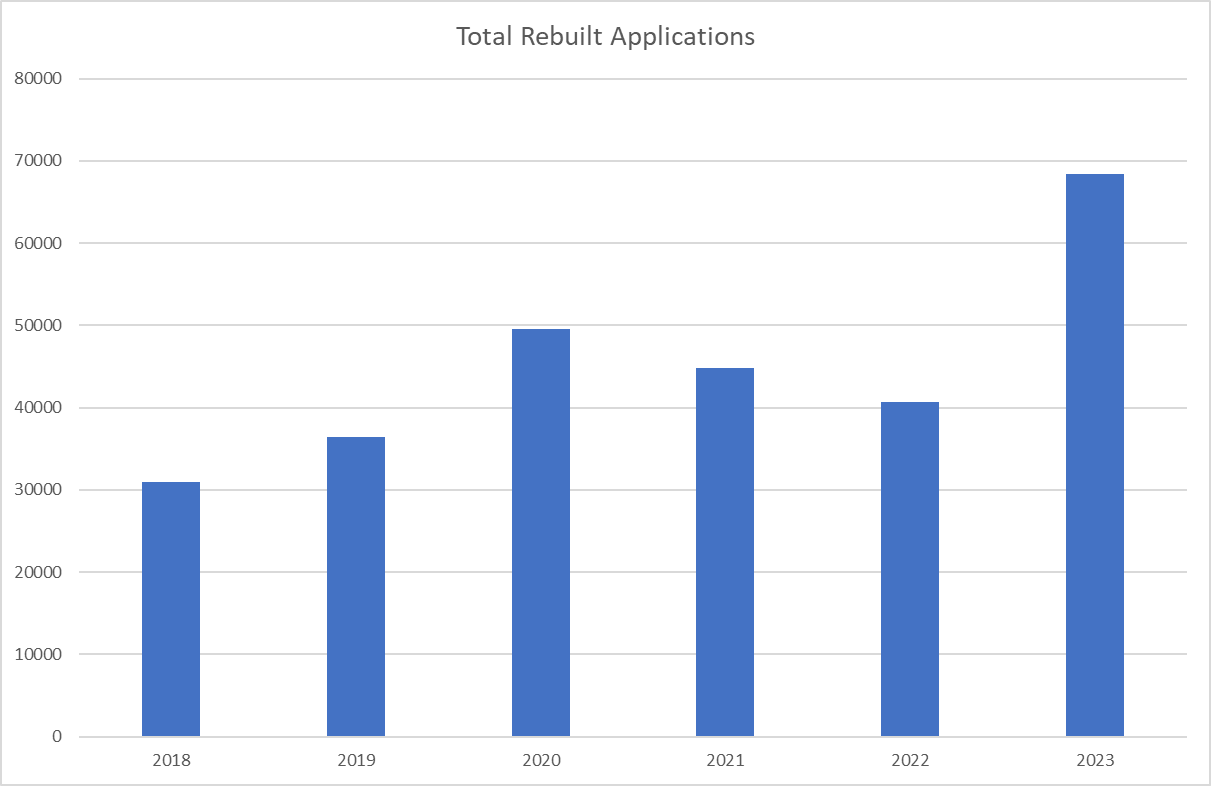 >120% increase in five years
>65% increase in just one year